WORLD MAP SKILLS
Social Studies 
Ms. Lyons
GLOBAL 3
Find Great Britain on the map.
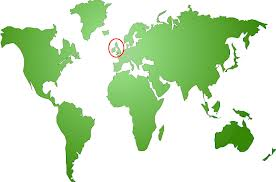 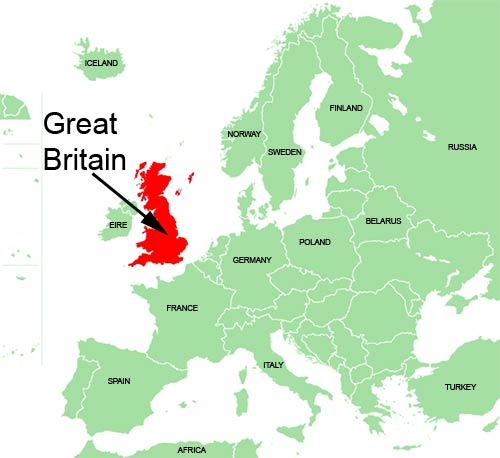 Find France on the map.
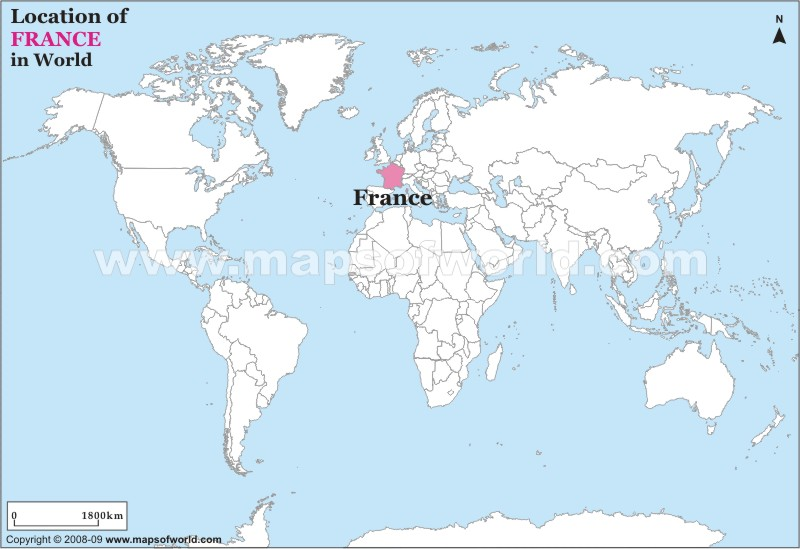 Find Italy on the map.
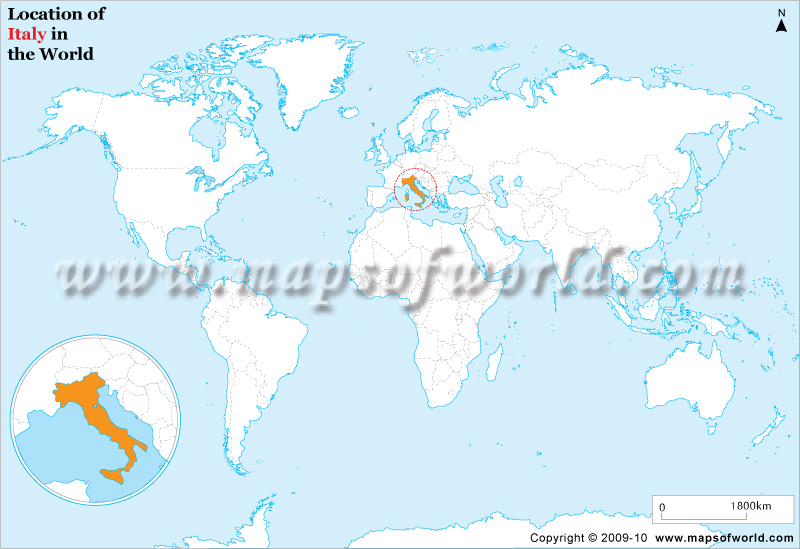 Find Germany on the map.
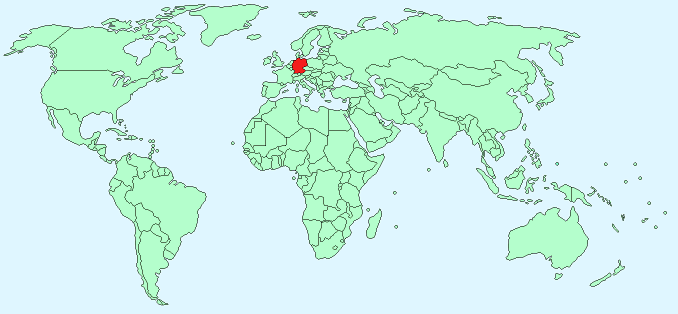 Find Russia on the map.
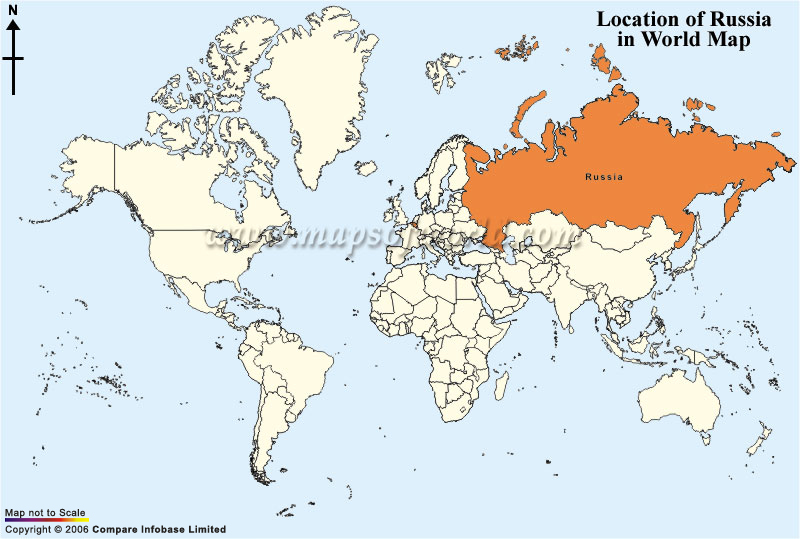